Proyecto Social
¿Qué es?
Conjunto de actividades que se encuentran interrelacionadas y coordinadas; la razón de un proyecto es alcanzar objetivos específicos dentro de los límites que imponen un presupuesto, calidades establecidas previamente y un lapso de tiempo previamente definido.
Brindan oportunidades para que los alumnos actúen como exploradores del mundo, estimulen su análisis critico, propongan acciones de cambio y su eventual puesta en practica; los conduce no solo a saber indagar, sino también a saber actuar de manera informada y participativa.
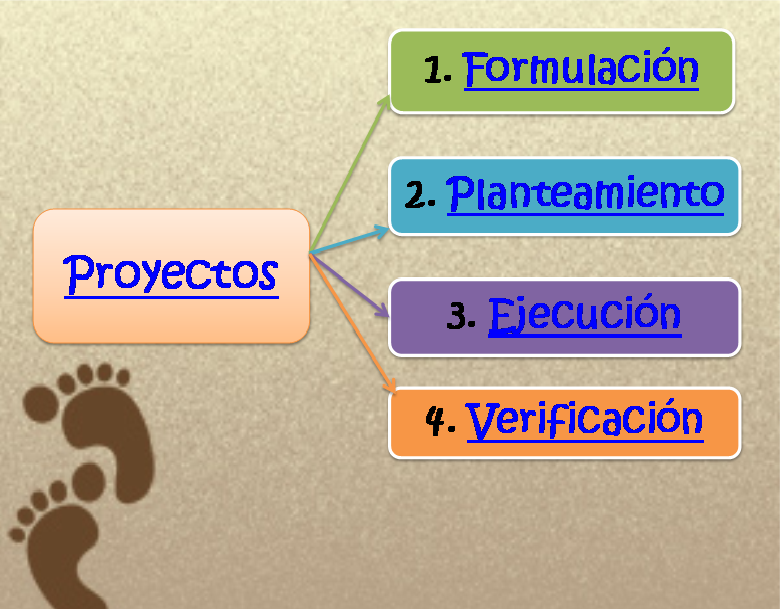 Elementos:
Propósito
Contenido
Campo Formativo
Aspecto
Competencia
Situación didáctica
Apertura: Son cuestionamientos para saber conocimientos previos de los alumnos (que conocen de las "TIC´s")
Desarrollo: Investigar con distintas personas sobre las "TIC´s"
Cierre:  Comprobar hipótesis
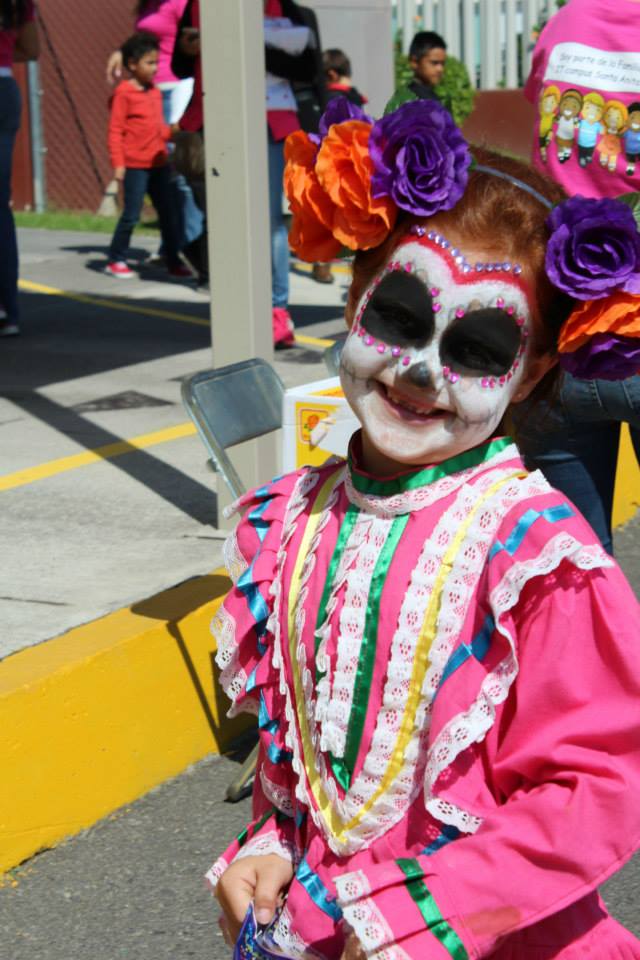 Ejemplo: Día de muertos
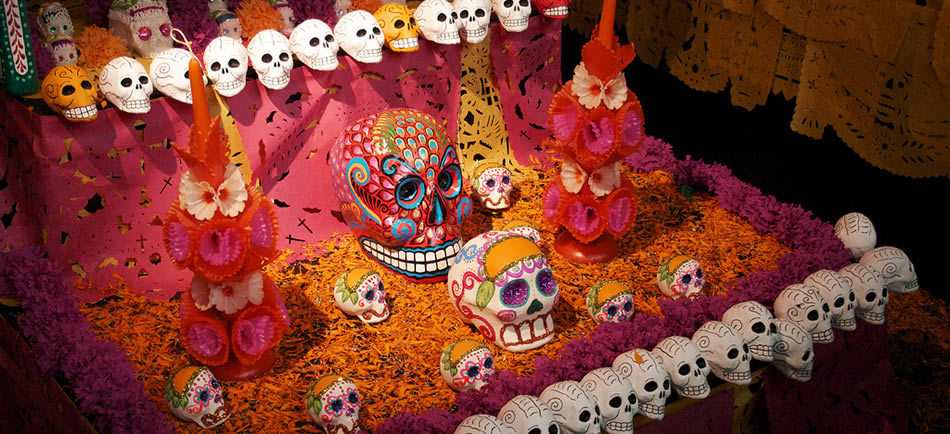 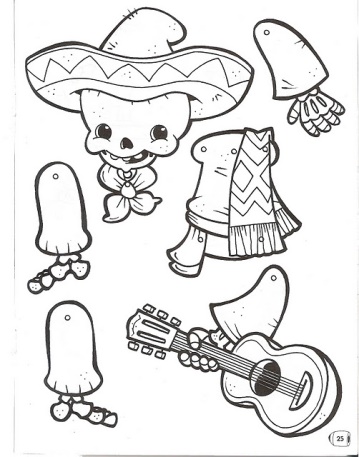 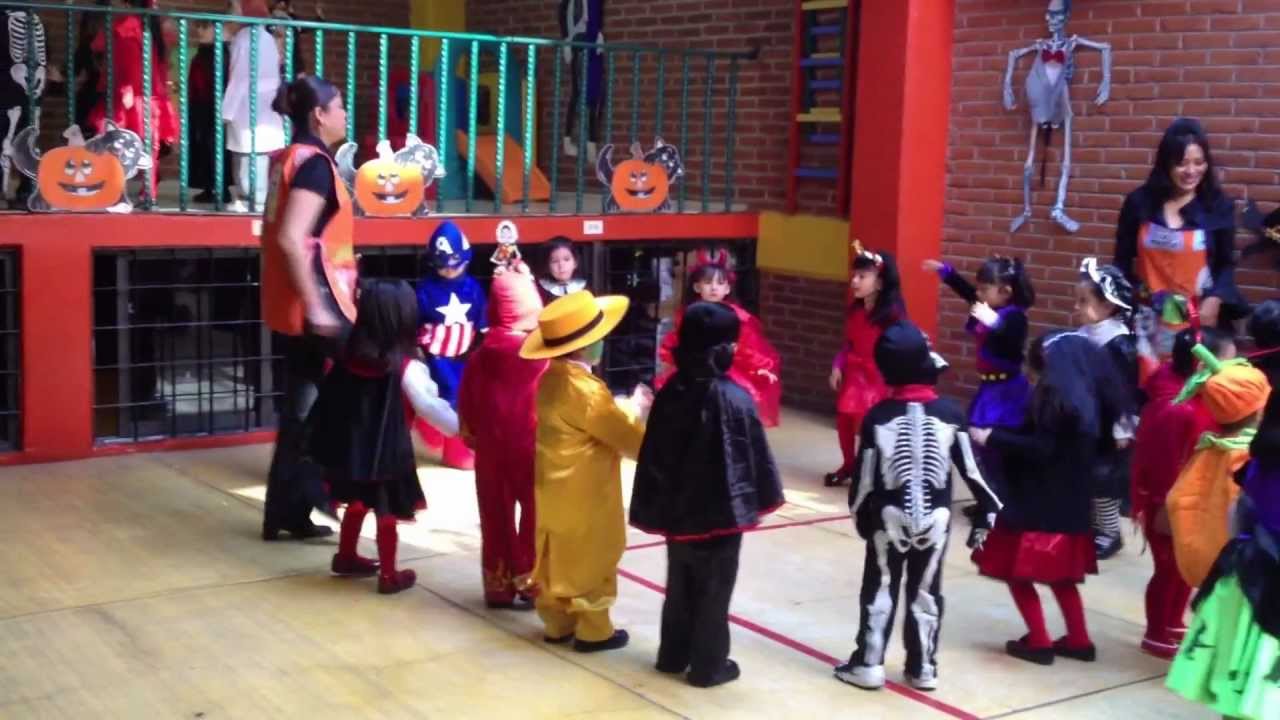 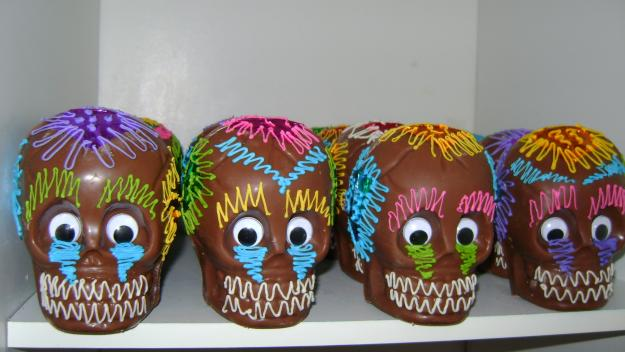 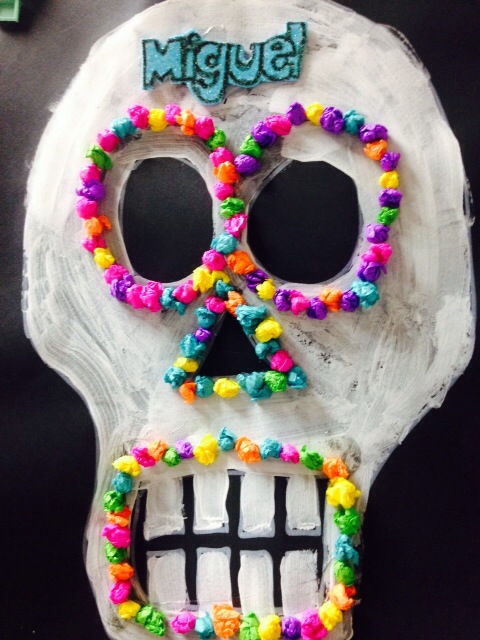 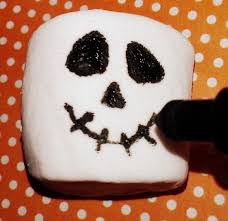 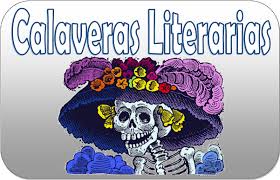